Phénomènes
Fait par Maxim Giguèrephenh
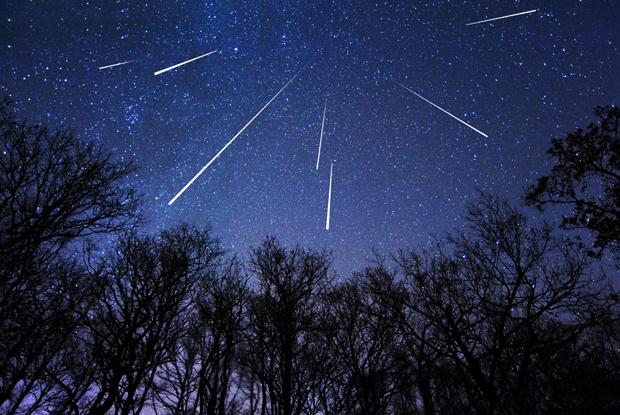 Pluie d'étoiles filantes
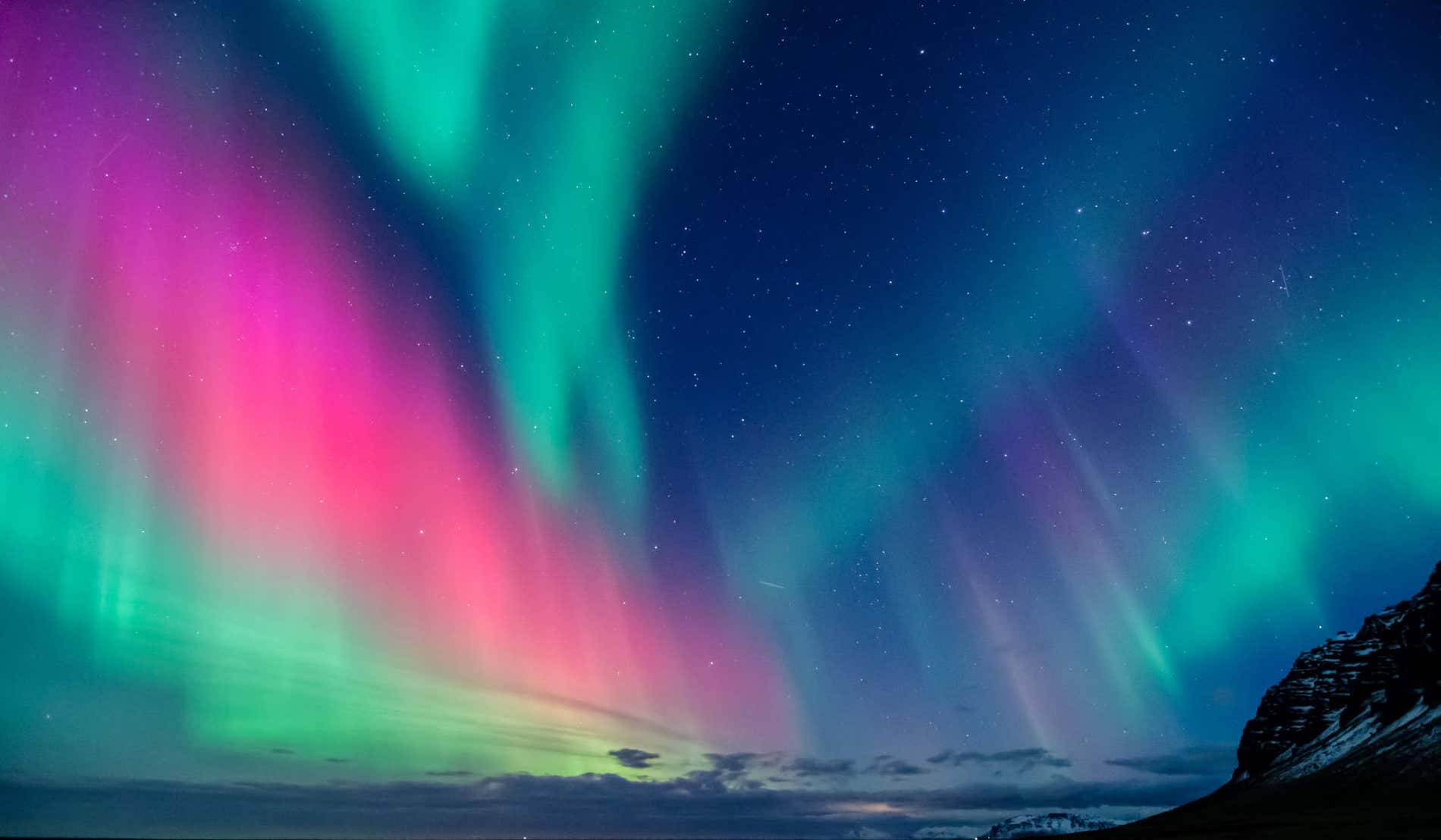 Aurores Boréales
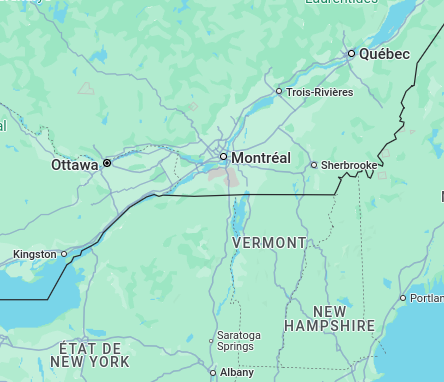 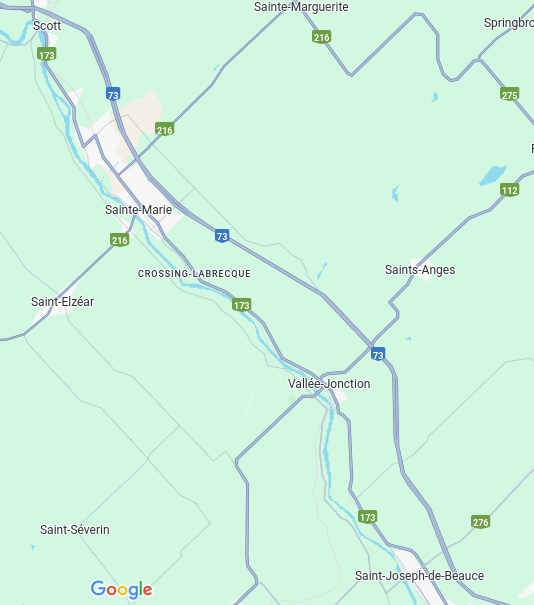 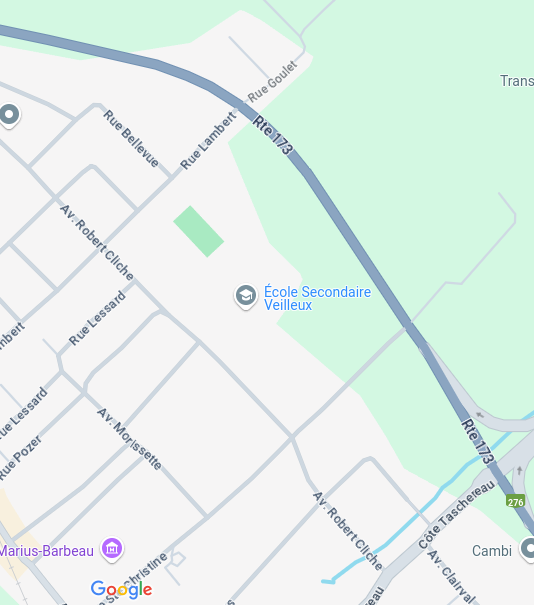